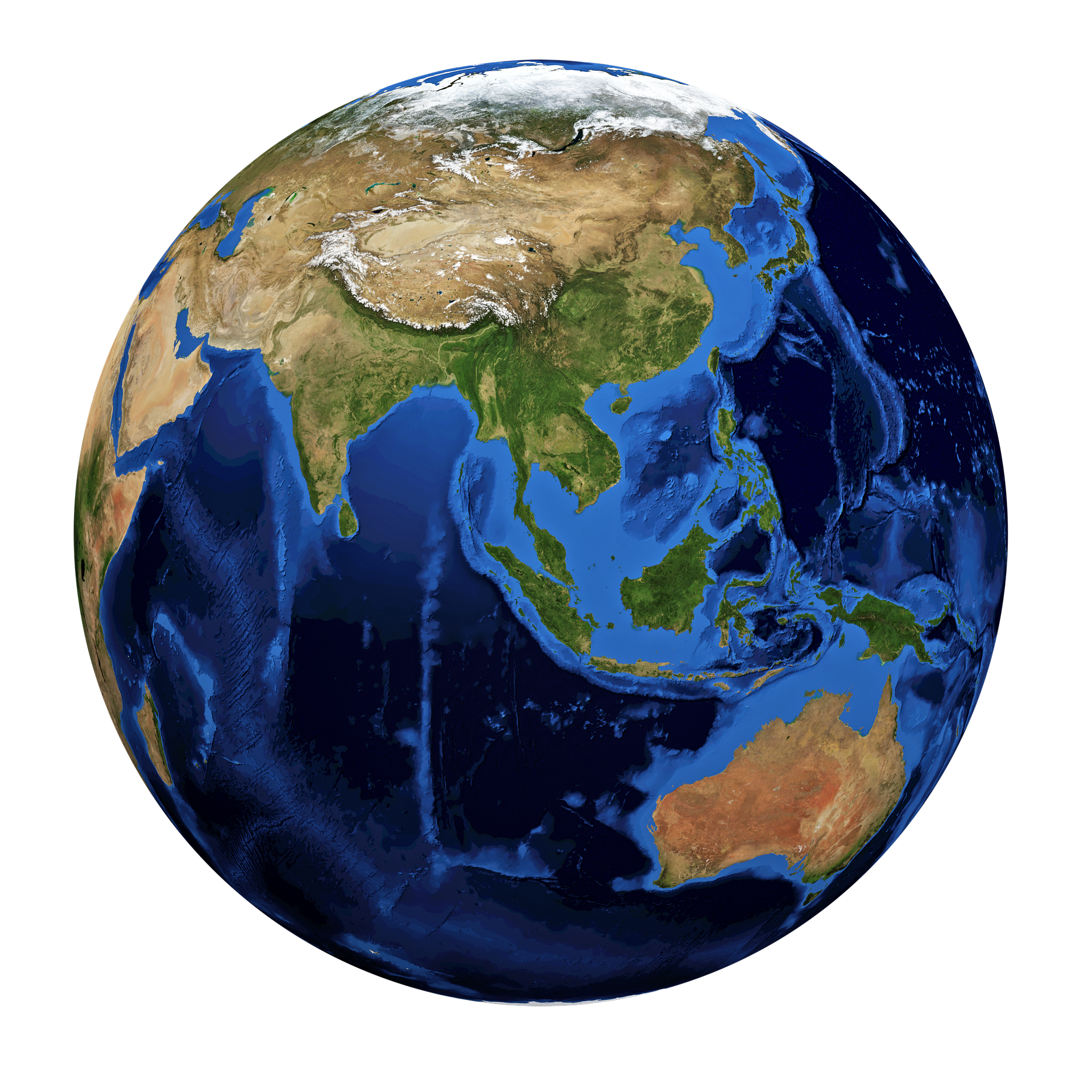 Growth of 	      the Church
SECOND MISSIONARY
JOURNEY
15:36 – 18:22
Paul & Co.
FIRST MISSIONARY
JOURNEY
13:1 – 14:28
Barnabas & Paul
TO         THE       UTTERMOST
Paul  &            Others
JERUSALEM 	COUNCIL
James & Paul – Acts 15          “Through Faith Alone”
THIRD MISSIONARY
JOURNEY
18:23 – 21:16
Paul & Co.
JOURNEY TO ROME
21:17 – 28:31
Paul
JUDEA & SAMARIA
Philip & Peter – Acts 8-12
JERUSALEM
Peter – Acts 1-8
The Great Commission
In action
Acts 1:8
Synthetic Chart of the Book of Acts
HISTORICAL BACKGROUND
DATE: Pre-70 A.D. due to no mention of Paul’s later travels and death in 67 A.D.—63 A.D. is probably best.
AUTHOR: Luke
SETTING: Acts is the connecting link between Christ’s life and the life of the church, between the Gospels and the Letters.
WRITTEN TO: Theophilus and all lovers of God.
PLACE: Probably written in Rome during or following the imprisonment of Paul there. There is no mention of the trials or their outcome.
DISTINCTIVES – MAJOR THEMES
The book of Christian Missions.
History of the early Church—accurate/objective.
Advent, mission, operation of Holy Spirit.
Stress on preaching & teaching.
Book of persecutions.
Background for Paul’s books & life.
Bridge between History and Epistles.
Birthday and empowerment of the Church.
Acts 15—settlement of the question of salvation by grace alone—Gentiles included.
Three accounts of Paul’s conversion: Acts 9 (Luke’s); 22:15-16 (Paul to the Jews); 26:12-18 (Paul to Gentiles).
ARGUMENT
Luke chronicles the history of the church of Jesus Christ from its beginning in Jerusalem to its engulfing of the gentile world by focusing on the ministry of Peter (to the Jews) and Paul (to the Gentiles) to demonstrate and validate the divine origin of the ministry among the Gentiles. Luke believes that Jesus is from God and Jesus, as God, sends the Holy Spirit to empower the church to spread the gospel to the ends of the earth.
THEME: Acts 1:8 – Fulfillment of Matt 28:19-20. To finish the story for Theophilus.
KEY VERSE(S): 1:8; 2:42-47; 4:2; 16:31.
KEY PEOPLE: Peter, James, John, Stephen, Philip, Barnabas, Cornelius, James (Jesus’ brother), Timothy, Lydia, Silas, Titus, Apollos, Agabus, Ananias, Felix, Festus, Agrippa, Luke.
KEY PHRASES/WORDS: Church, Spirit, witness, suffering.
PURPOSE: to give an account of the beginning and expansion of the church from Jerusalem to Rome. To show what Christ continued to do and teach through the Holy Spirit by the Apostles. To vindicate Paul’s call and ministry to Gentiles. To establish the world-wide ministry of the Church.
ACTS